Things we love and hate about
Perl @
Tevreden.nl - Facts & Figures
Vision: Improving the general satisfaction for the Netherlands
4th gen. satisfaction research

Divided into approx. 25 markets
Generic market platforms 
Specific customer platforms
Tevreden.nl – e.g. Platform
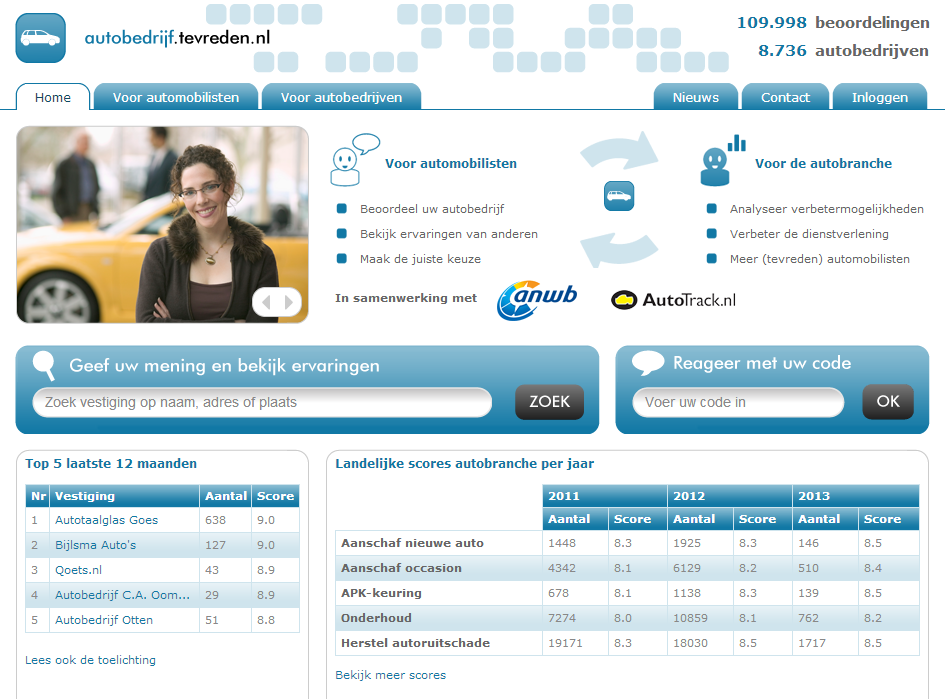 Facts & Figures – Evaluation RMS
25 markets, 80 specific platforms
5M invitations sent
1M responses and counting
200k responses in 2012 alone
268,793 lines of Perl 5 code
5 full time developers
Steady 30% growth
Love (about Perl)
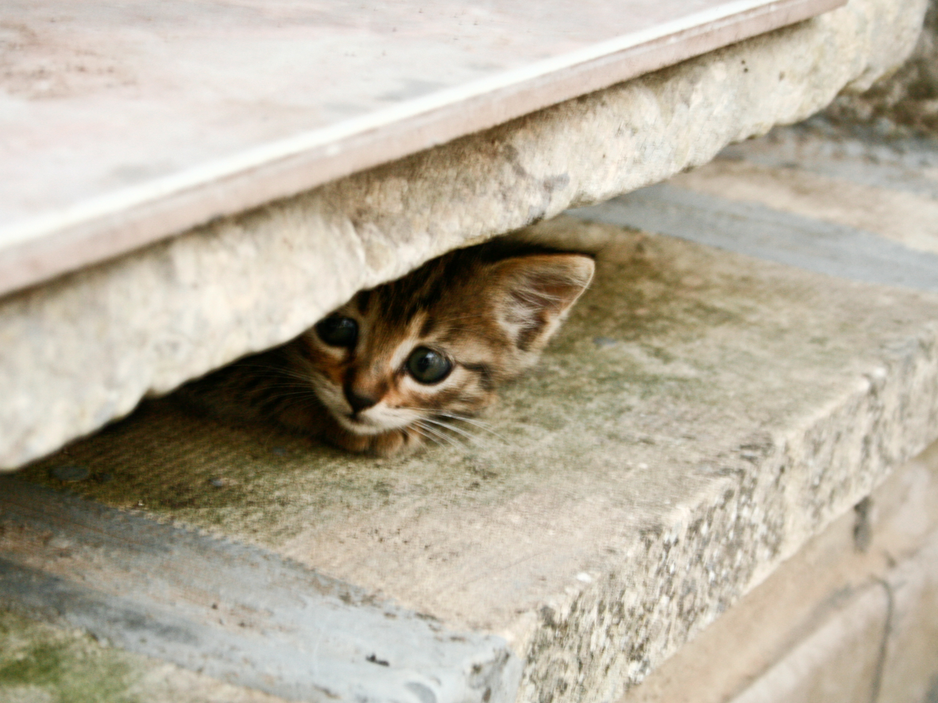 Paolo Margari (flickr)
[Speaker Notes: Every presentation needs a picture of a cute kitten. Just kidding: what we love (about Perl)]
Love Perl
Flexible
Timtowtdi
Expressive
Atmosphere
Straightforward
Non pretentious
Exclusivity
Syntax
TAP
Love Perl
Great
Community
(perlmonks, perlmongers, CPAN);
Challenges - Ugly code
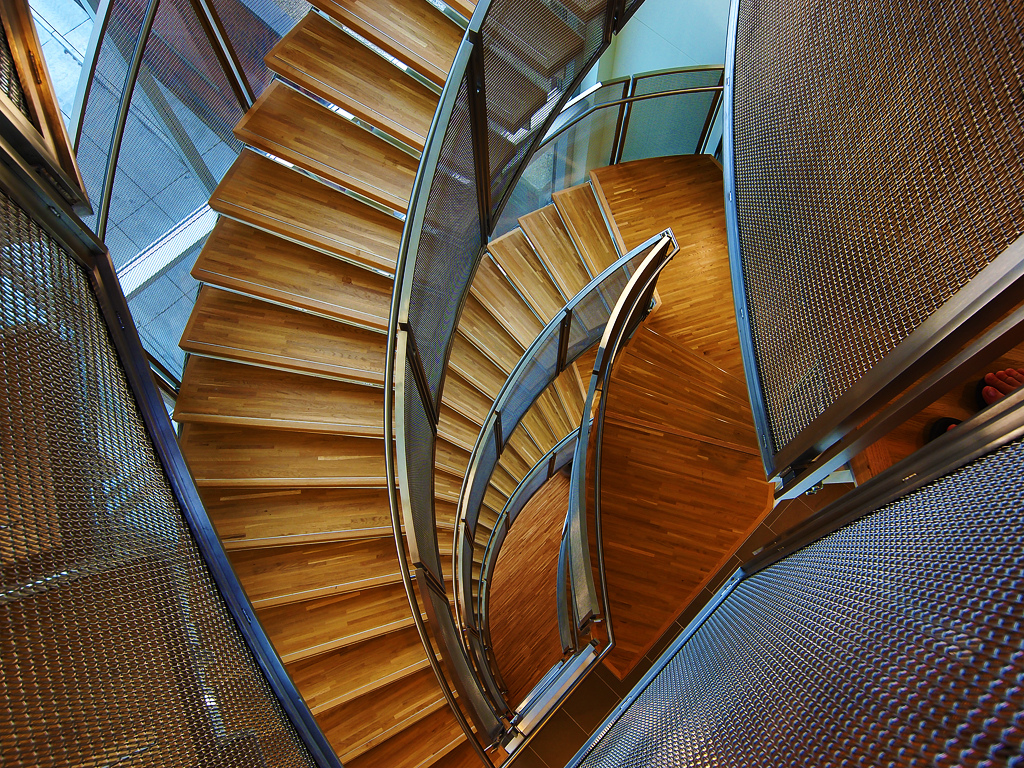 paul bica (flickr)
[Speaker Notes: Beautiful architecture doesn’t necessarily lead to clear functionality]
Challenges - Ugly code
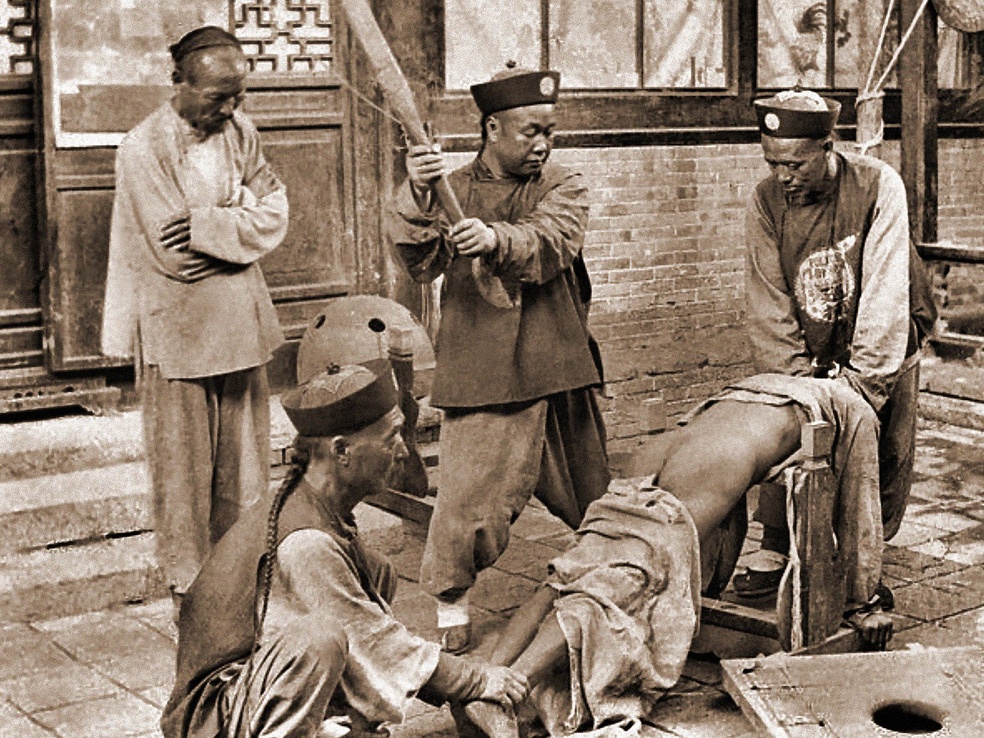 ralphrepo
Challenges - CPAN vs Apt
CPAN
API Changes
Dependencies
Consistent deployment of packages
Autobundle
Developer love
Apt
No emotion
Challenges - CPAN vs Apt
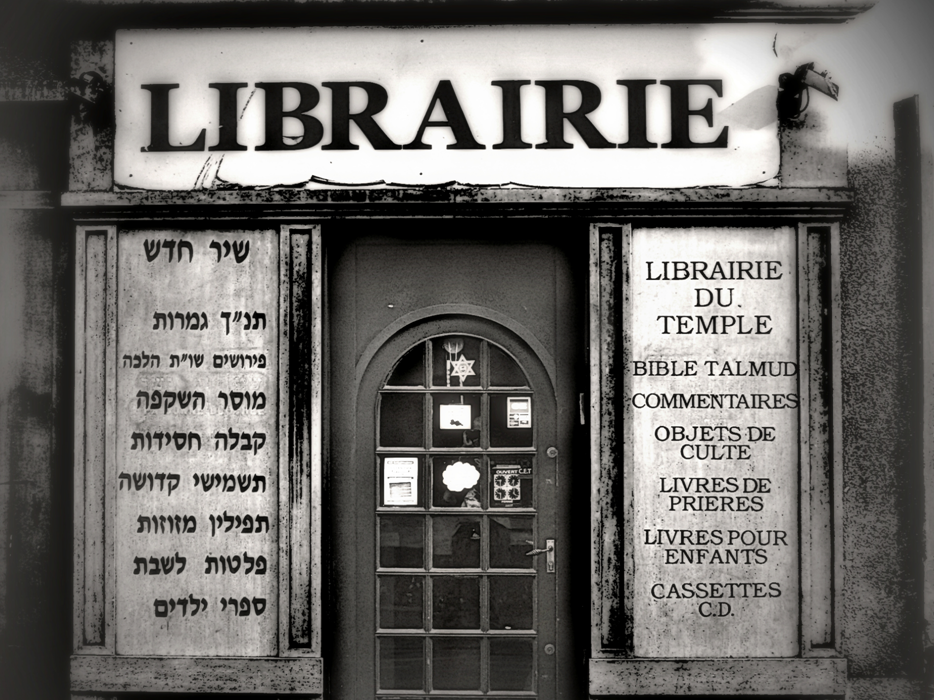 nebojsa mladjenovic
[Speaker Notes: Beautiful architecture doesn’t necessarily lead to clear functionality]
Challenges - mod_perl on Apache
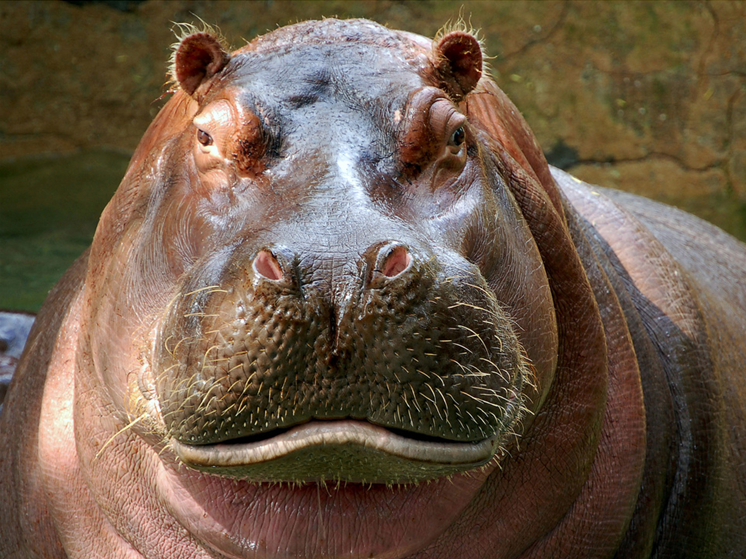 digitalART2(flickr)
[Speaker Notes: Perl on mod_perl on Apache leads to great memory consumption. Apache::SizeLimit helps, but is a band-aid at best]
Challenges - mod_perl on Apache
Performance per http request
Apache::SizeLimit
Band-aid
Counterproductive
Works
Apache::Registry
Soap::Lite
PerlRun
Challenges - Character Encodings
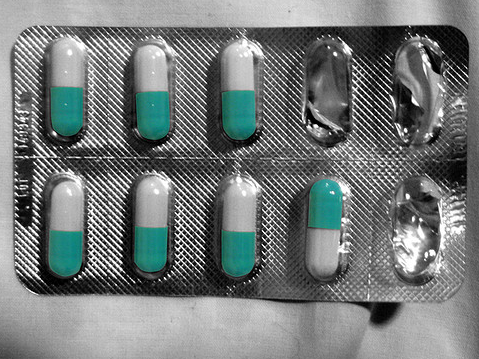 sacks08 (flickr)
Challenges - Character Encodings
Multiple choice (UTF8 vs the rest)
use Encode;
Encode::_utf8_off($val);
utf8::downgrade($val);    # remove utf8-flag, convert to 8bit if necessary
utf8::decode($val);       # convert UTF-X to the right characters
utf8::upgrade($val);      # convert the string to utf8, set the utf8 bit
$val =~ s/\\x(.{2})/decode("iso-8859-1",sprintf("%c",hex($1)))/eg;

Input (Web, Templates, SOAP, Excel)
Transformation
Output (PDF, browser, e-mail)
Challenges – Like a Chained Giant
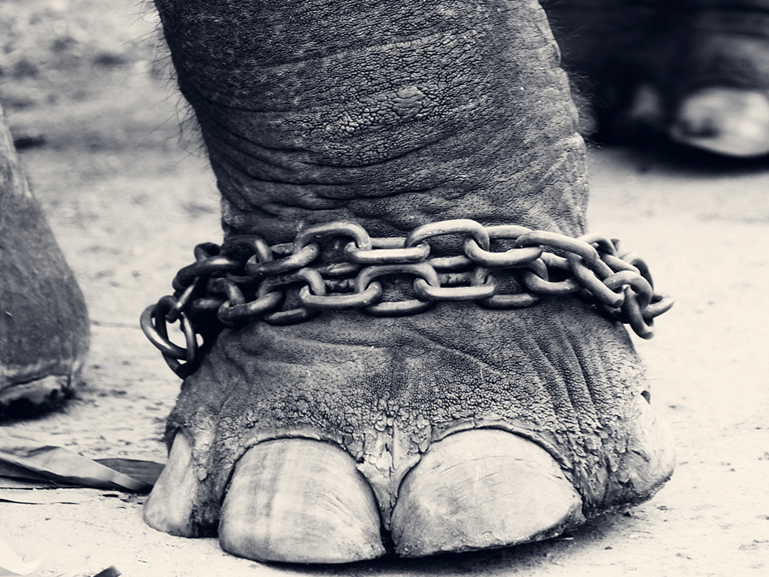 VinothChandar(flickr)
[Speaker Notes: We often feel like a chained giant: we have a great body of research data, but]
Challenges - timtowtdi
Performance
Use taint, use strict
5.6 vs 5.10 vs 5.18
Make research data available
Comprehensible
Summarize, interpret
Even historic data
Love (using Perl)
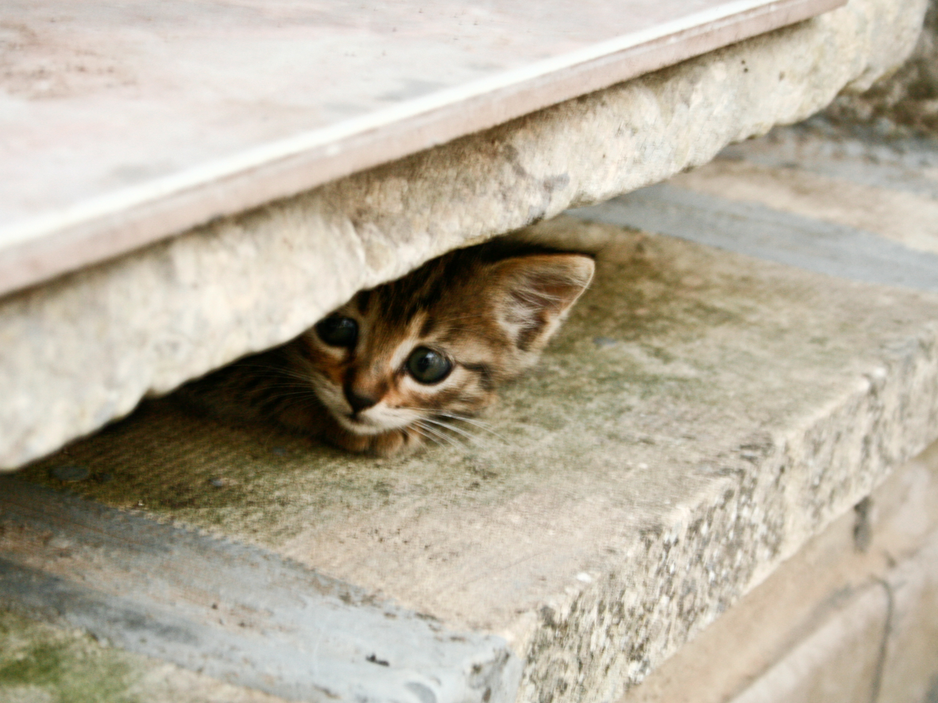 Paolo Margari (flickr)
[Speaker Notes: Every presentation needs a picture of a cute kitten. Just kidding: what we love (about Perl)]
LAMP
Linux
Ubuntu Server, Hardy .. Quantal
Apache
Recent 2.4 version
MySQL
Recent 5.5 version
OLTP and OLAP
Perl
Code runs on 5.10-5.18
How We Scale, Simplified
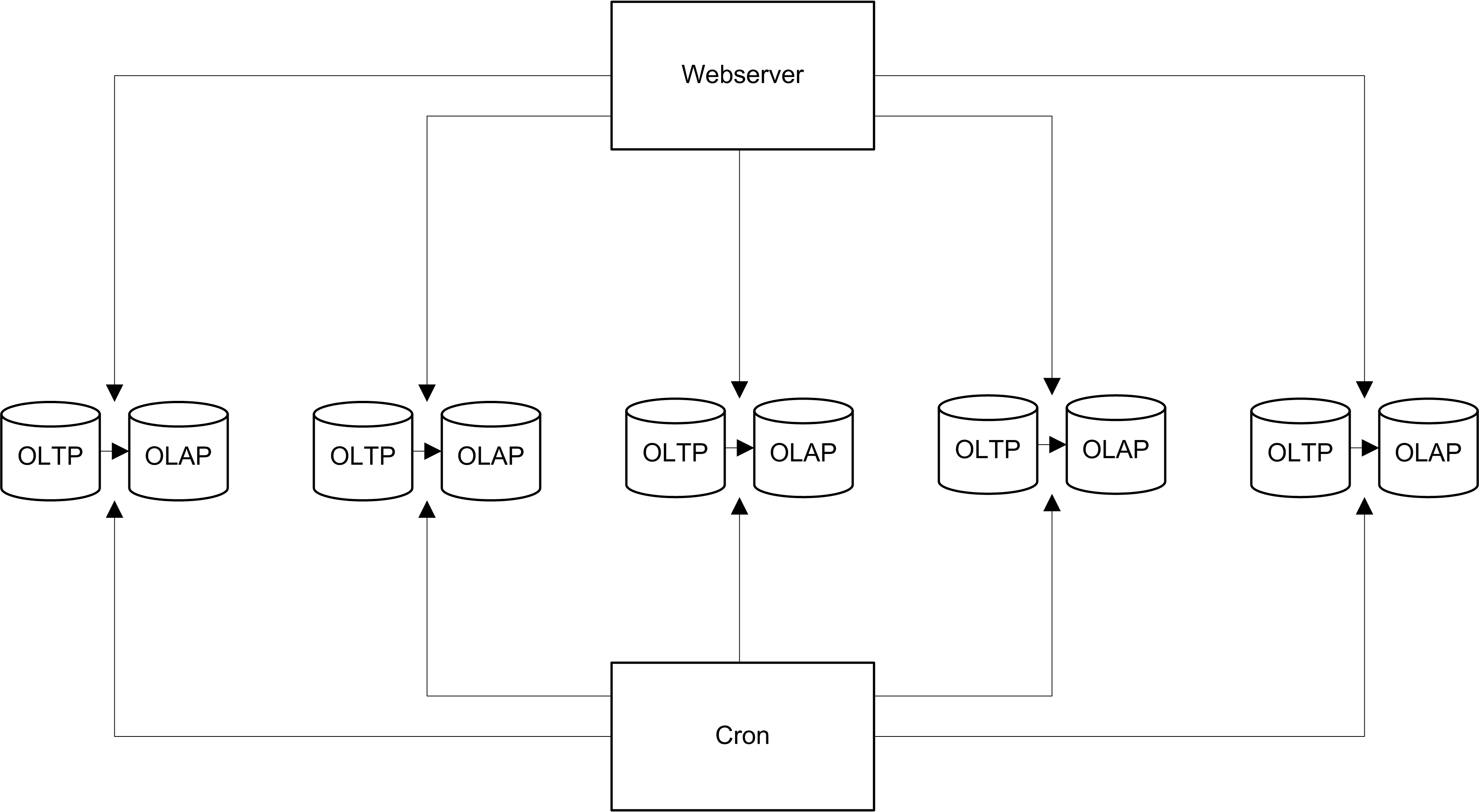 [Speaker Notes: Central architectural concepts: many db’s for organic scaling: about 50 of them.]
Our Current Challenge
Choosing the right test framework
Test::Simple
Test::More
Testing race conditions

Single point of failure
Testing
Building
Releasing
Bio
Pascal Vree Bsc
Open source tinkering since 1996
Twitter: @pascalvree
nl.linkedin.com/in/pascalvree

Bas Bloemsaat LL.M.
Open source tinkering since 1993
Twitter: @bbloemsaat
nl.linkedin.com/in/basbloemsaat
Questions?
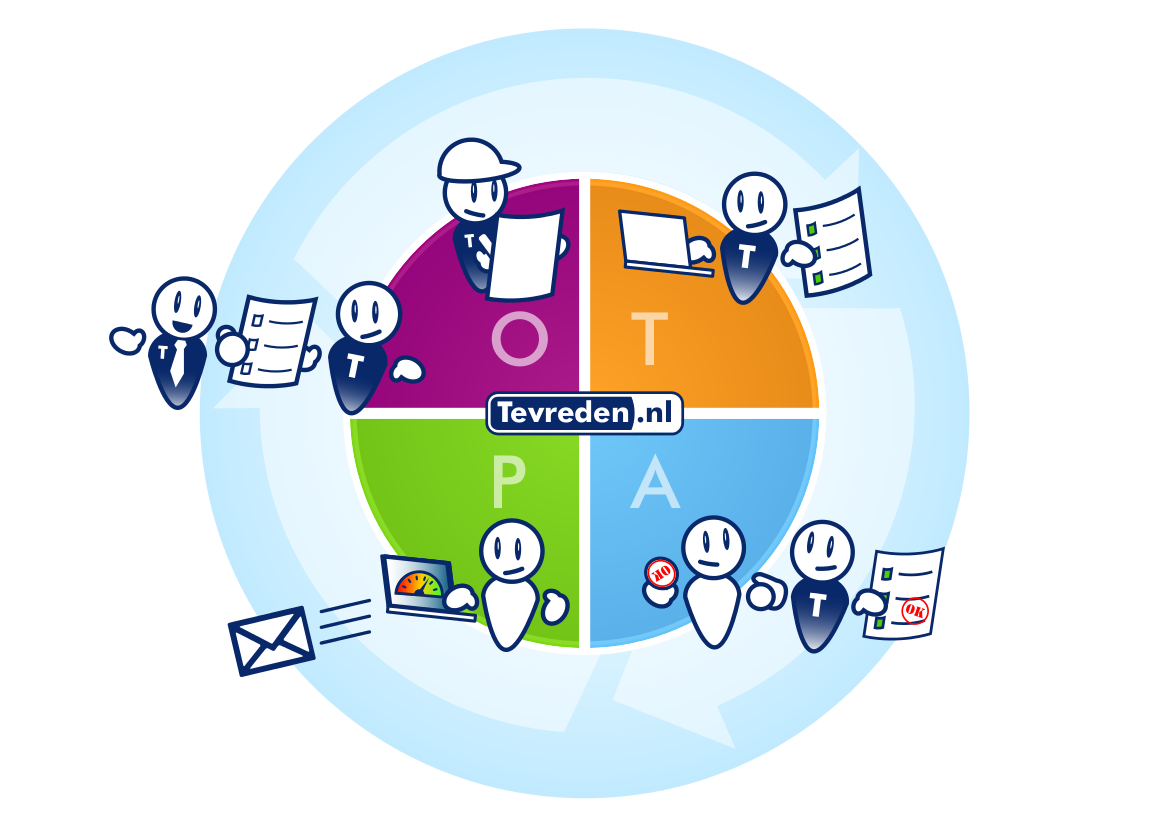